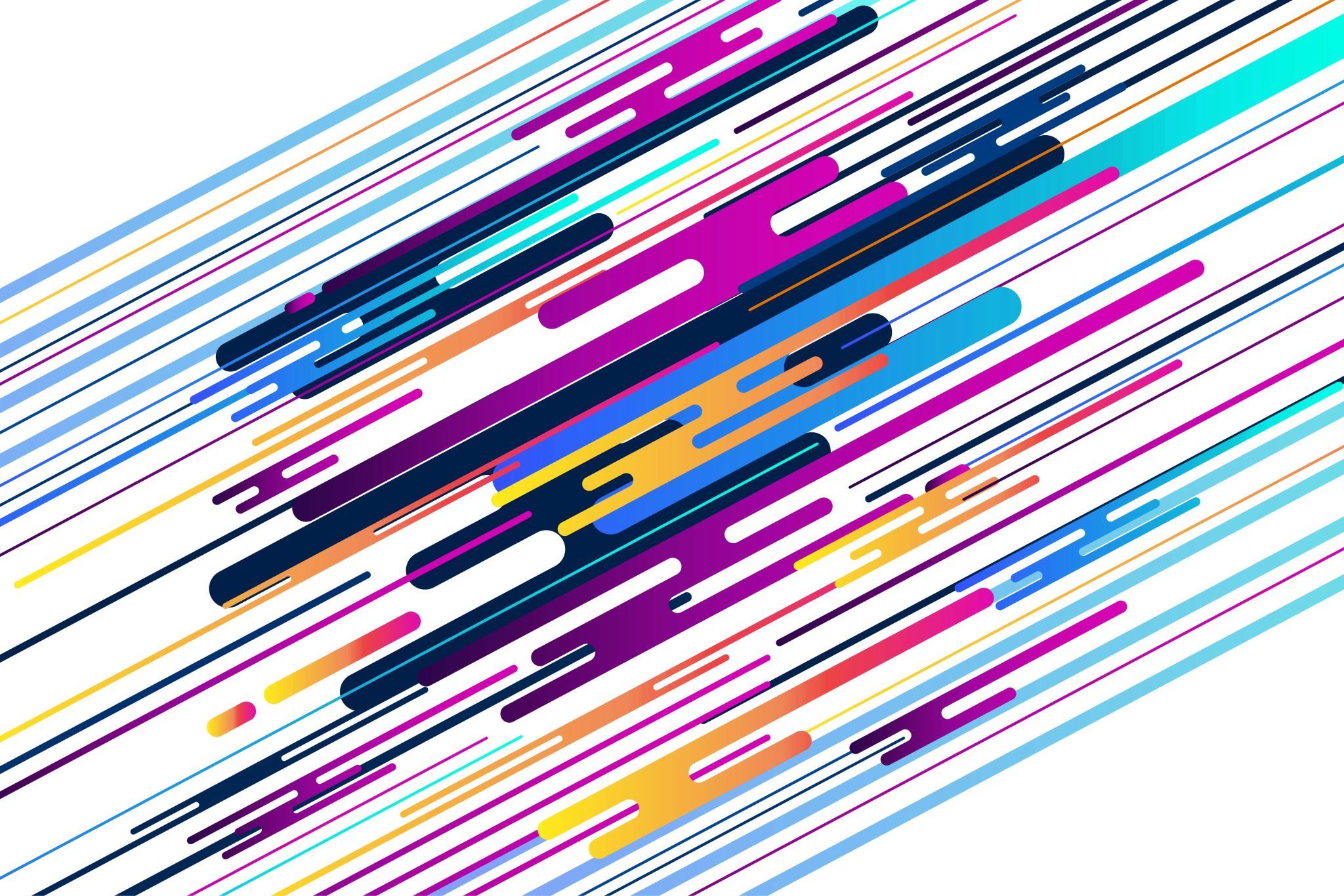 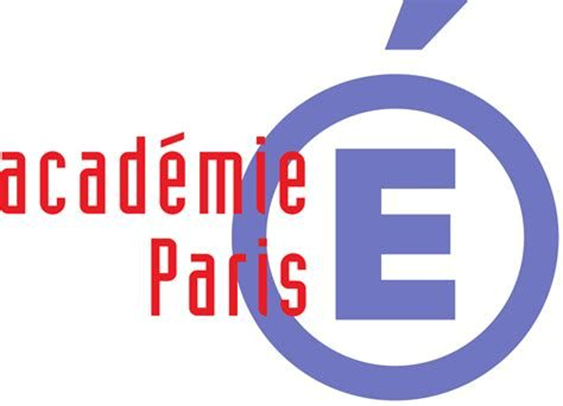 Economie & gestion
Module de formation n°4
Les évaluations
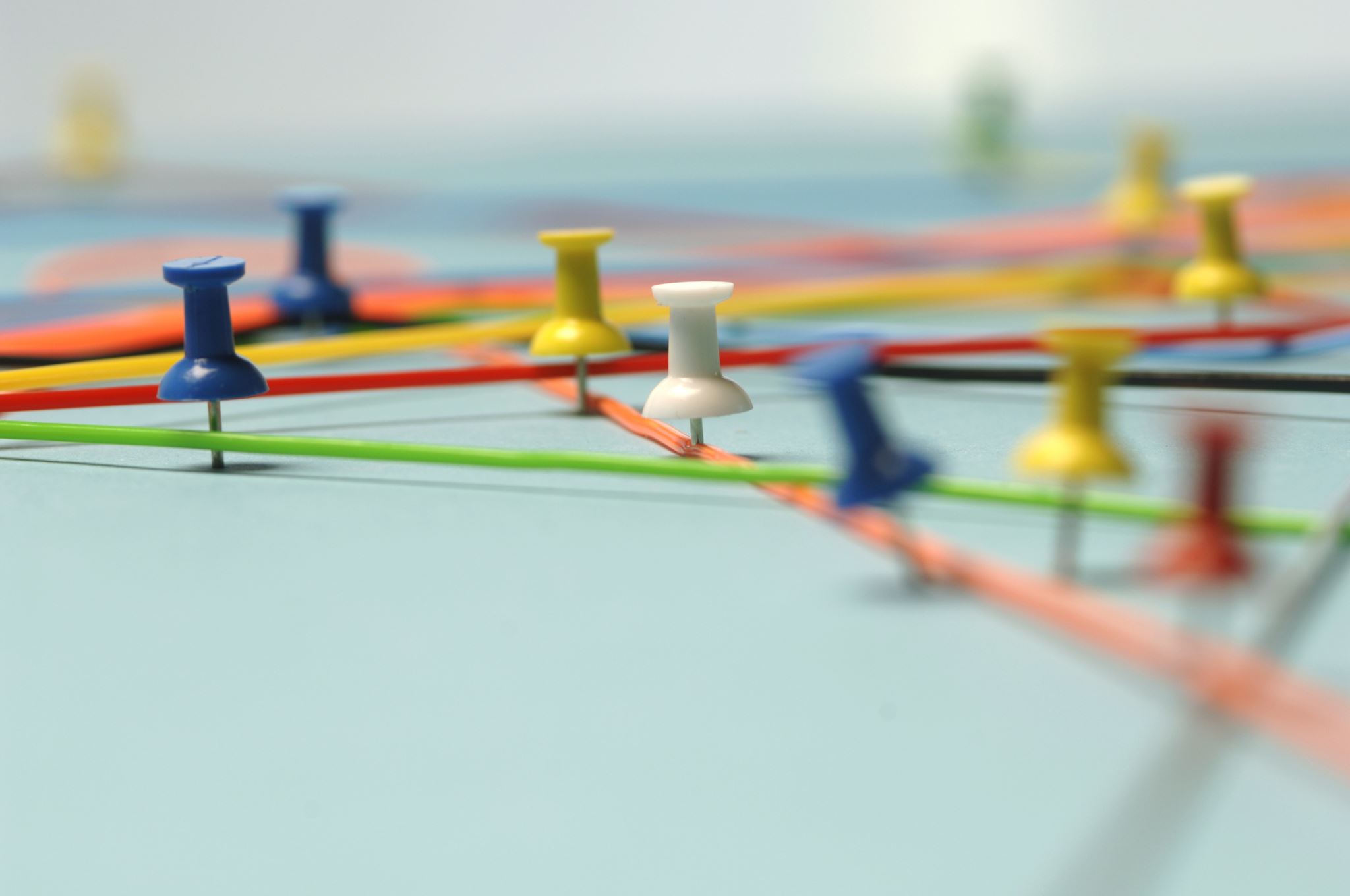 Plan du module de formation
(diapositives 3 & 4) : introduction – qu’est-ce qu’évaluer ?
- - - - - - - - - - - - - - - - - - - - - - - - - - - - - - - - - - - - 
 (diapositive 5) : les parties prenantes de l’évaluation
- - - - - - - - - - - - - - - - - - - - - - - - - - - - - - - - - - - - 
(diapositive 6) : les différents types d’évaluation
 - - - - - - - - - - - - - - - - - - - - - - - - - - - - - - - - - - - - 
 (diapositive 7) : focus sur l’évaluation positive
- - - - - - - - - - - - - - - - - - - - - - - - - - - - - - - - - - - - 
 (diapositives 8 à 11) : focus sur l’évaluation des compétences 
- - - - - - - - - - - - - - - - - - - - - - - - - - - - - - - - - - - -
 (diapositive 12) : pour finir, quelques conseils sur l’évaluation (traditionnelle ou des compétences)
- - - - - - - - - - - - - - - - - - - - - - - - - - - - - - - - - - - -
 (diapositive 18) : en conclusion, évaluer
Introduction : qu’est-ce qu’évaluer ?
Les évaluations
Plan
Source : Un point sur l'évaluation - Espace pédagogique (ac-rennes.fr)
Introduction : qu’est-ce qu’évaluer ?
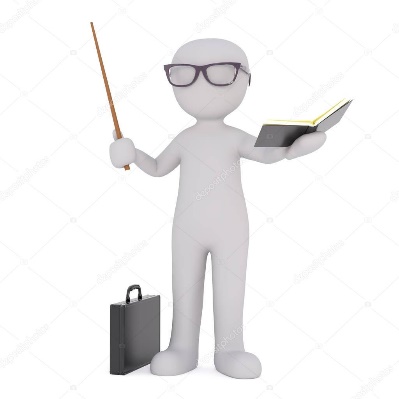 C’est une notion polysémique…
Les évaluations
Plan
Source : IFE
Les parties prenantes de l’évaluation
Passez la souris sur chaque élément pour découvrir l’info-bulle correspondante !
(Attention : il faut être en mode diaporama pour voir apparaître les infos-bulles)
L’enseignant
Pour qui & pour quoi ?
L’élève
L’institution
Les évaluations
Les parents
Les collègues
Plan
Source : IFE
Les différents types d’évaluation
Test
TD entraînement
Les évaluations
DST
Diplôme
Plan
Focus sur l’évaluation positive
Avec une certaine bienveillance et selon la situation qui a produit une « mauvaise » note, est-il possible ?
de proposer une seconde évaluation similaire à la première, avec au final la meilleure note retenue ?
d’affecter le caractère de bonus à l’évaluation (modalité possible sur Pronote) ?
de réduire le coefficient initial pour limiter l’effet sur le calcul de la moyenne ?
Ma note est-elle grâvée dans le marbre ?
Cela dépend !
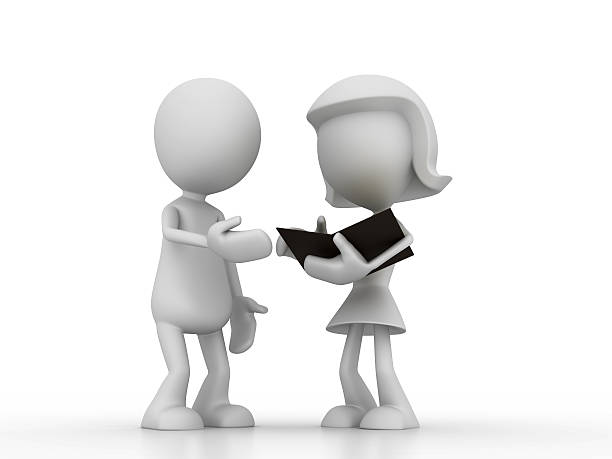 Les évaluations
L’effet psychologique d’une note indélébile peut être dévastateur sur la motivation et l’estime de soi
Plan
Focus sur l’évaluation des compétences
Qu’entend-on tout d’abord par apprentissage par compétence(s) ?

La « compétence apporterait du sens aux apprentissages en évitant la décomposition en tâches isolées. Elle permettrait de centrer l’apprentissage sur la mise en activité des élèves, sur ce qu’ils savent ou peuvent faire à l’issue du cours plutôt que d’en rester à une exposition passive aux savoirs.
L’apprentissage par compétences permettrait d’insister sur la transformation cognitive de l’élève car il s’agit bien de voir comment le savoir  est approprié et opérationnalisé dans des contextes variés, et non pas seulement répété ou restitué dans les mêmes conditions de son acquisition »
2. Mais qu’est-ce qu’une compétence ?

1er élément de réponse =Vidéo (5’)
Les évaluations
Source : IFE
Plan
Focus sur l’évaluation des compétences
Suite de la 
réponse
Résumé de l’article (non exhaustif)
Une compétence ne se limite pas à : 
Une juxtaposition de savoirs + savoir-faire + savoir-être
Ni une combinaison de ressources
Ni seulement une performance
2. Mais qu’est-ce qu’une compétence ?

2nd élément de réponse = article scientifique
Les évaluations
Une compétence s’entrevoit comme : 

L’organisation dynamique de l’activité mobilisée et régulée par un sujet (un  élève) pour faire face à une tâche donnée, dans une situation déterminée.

(explication de cette définition diapo =>)
Plan
Focus sur l’évaluation des compétences
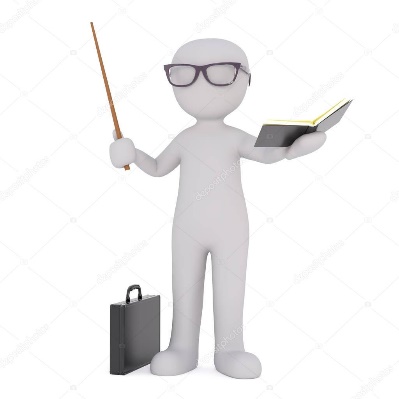 Faire un apprentissage par compétence(s) nécessite donc :
= tout ce qui est mis en œuvre (actions + opérations) par l’élève pour exé- cuter la tâche
= but à atteindre + les conditions dans lesquelles il doit être atteint
Les évaluations
une identifiction précise et explicitée de la / des compétence(s) abordée(s) ;
non pas une situation mais des situations proches tout en étant suffisamment différentes pour que l’élève ait à réfléchir préalablement aux conditions de réalisation ;
et un accompagnement pas uniquement centré sur le résultat attendu mais aussi sur les processus intellectuels mobilisés.
Autrement dit « contexte » ou ensemble d’éléments physiques, sociaux et artéfactuels
Plan
Focus sur l’évaluation des compétences
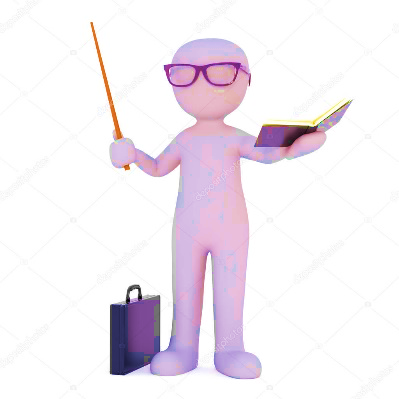 Et pour finir, l’évaluation des compétences est donc fortement imprégnée des spécificités abordées dans les trois diapositives précédentes à savoir :
Les évaluations
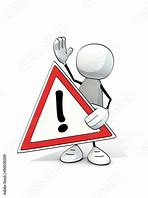 Tant l’apprentissage par compétence que l’évaluation des compétences n’ont pas vocation à être abordé seulement individuellement : en effet, un travail de groupe est l’occasion de construire des compétences sociales par exemple !
Plan
Pour finir, quelques conseils sur l’évaluation (traditionnelle ou des compétences)
Le jour de l’évaluation
Après l’évaluation
En amont de l’évaluation
Les évaluations
Après avoir distribué le sujet, prendre un temps d’explicitation des conditions de l’évaluation (prendre le temps de lire et relire le sujet, utiliser un brouillon, ne pas se lancer trop vite dans la rédaction des réponses, prendre le temps de se relire au cours ou à la fin de l’évaluation)
Eviter de répondre aux sollicitations d’élèves (moins si évaluation formative mais impératif si évaluaiton certificative)
Corriger rapidement les copies
Sur chaque copie : 
annoter pour chaque question les remarques utiles au réflexif de l’élève (pour une bonne compréhension de leur note)
Souligner les fautes de français
A côté de la note finale, indiquer des observations  (constat et conseils)
Reporter les notes sur Pronote
Procéder à la correction en classe
Identifier les savoirs, compétences, méthodes,… qui seront testés
Indiquer aux élèves les objectifs de l’évaluation à venir
Élaborer le sujet (attention à la rédaction des consignes)
Etablir le corrigé et le barème
Evaluer le temps par question et au global
Plan
En conclusion, évaluer :
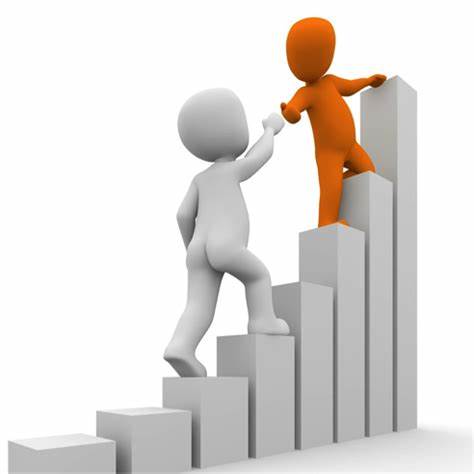 Les évaluations
Plan